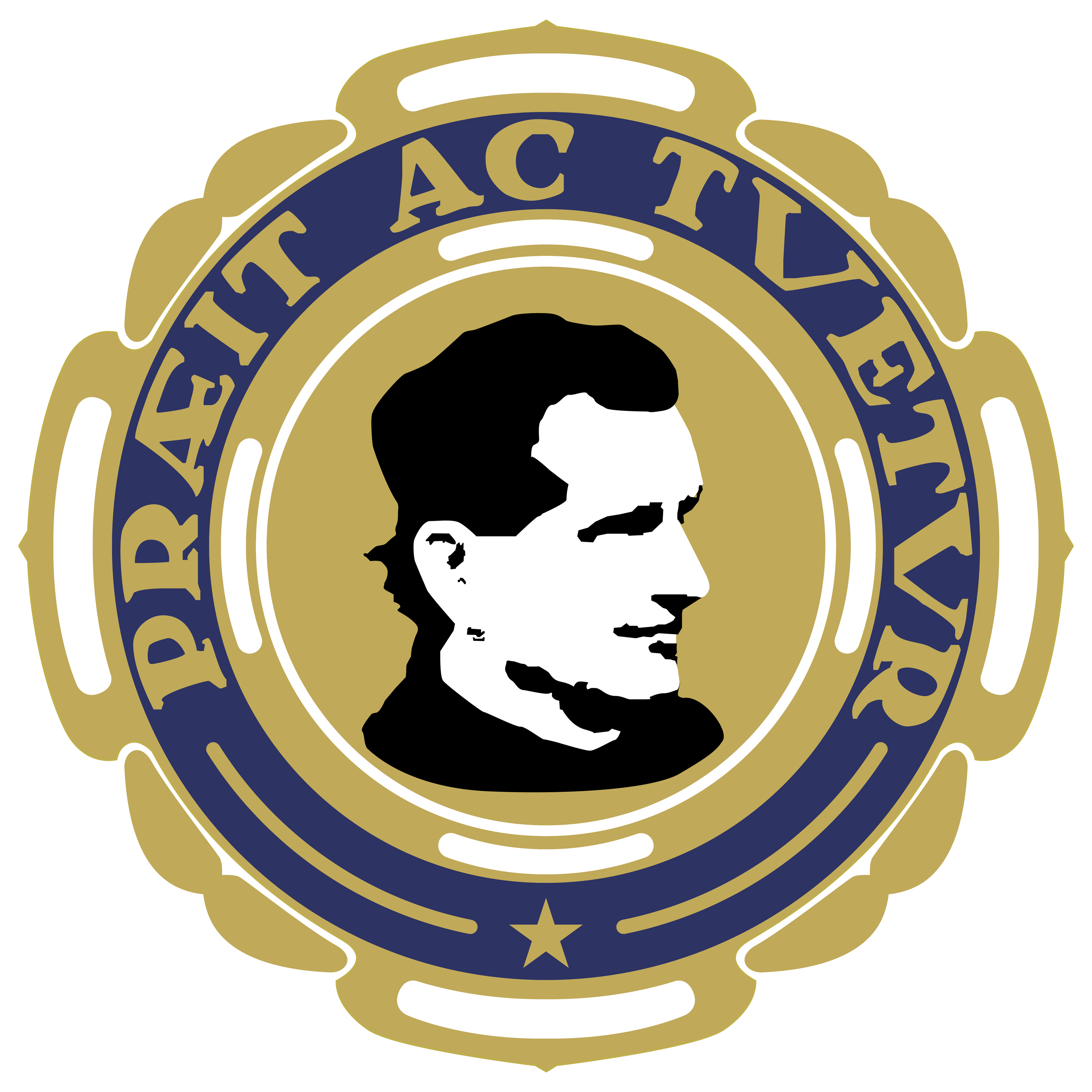 EL EQUIPO DE AA.AA.DB.
Madrid, 21 de enero de 2022
Introducción
Las directivas de las Asociaciones de AA.AA.D. se rodean de una serie de personas elegidas por un Presidente.

Diferencias entre grupo y equipo
EL EQUIPO DE ANTIGUOS ALUMNOS DE DON BOSCO
VOCALÍA DE FORMACIÓN
2
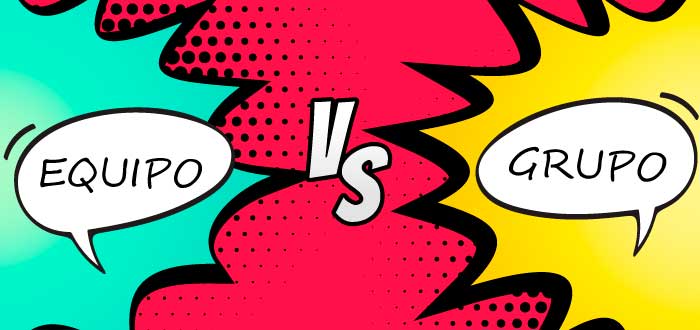 Concepto
grupo
equipo
Grupo de personas organizado para una investigación o servicio determinados.
Grupo interrelacionado de forma productiva, organizados, que llevan a cabo un servicio con un cometido concreto.
Skip, equipe, equipier.
Pluralidad que forma un conjunto.
Conjunto que comparten determinadas características y que se consideran de forma global.
Kruppa, grupo, groupe.
EL EQUIPO DE ANTIGUOS ALUMNOS DE DON BOSCO
VOCALÍA DE FORMACIÓN
3
Los Textos de los AA.AA.DB.
Carta de la Identidad
Estatutos Mundiales
Estatutos Nacionales
EL EQUIPO DE ANTIGUOS ALUMNOS DE DON BOSCO
VOCALÍA DE FORMACIÓN
4
GRUPO

Compuesto por varios elementos con un rasgo común
Actúan de forma autónoma
El desempeño del grupo es la suma de sus individualidades
Carece de un propósito concreto
Ejemplos
EQUIPO

Formado por elementos diferentes integrados en un orden y con un propósito
Actúan de forma organizada
El desempeño se mide conjuntamente
Orientado hacia una meta claramente definida
Ejemplos
DIFERENCIAS ENTRE GRUPO Y EQUIPO
EL TRABAJO EN EQUIPO
Número de personas con habilidades complementarias que están comprometidas con un propósito, un conjunto de metas de desempeño y un enfoque común, por los cuales se hacen mutuamente responsables (Smith y Katzenbach).
ELEMENTOS DE UN EQUIPO DE TRABAJO
1. Personas
2. Habilidades Complementarias
3. Tarea
4. Resultados comunes
EL EQUIPO DE ANTIGUOS ALUMNOS DE DON BOSCO
VOCALÍA DE FORMACIÓN
6
CARACTERÍSTICAS DEL TRABAJO EN EQUIPO
1. Liderazgo compartido.
2. Debate abierto para solucionar los problemas.
3. Clara cohesión, identidad, espíritu colectivo, sentido de pertenencia.
4. Todos son el motor del equipo.
5. Responsabilidad.
6. Trabajo medido y evaluado.
7. Innovación constante.
8. Integración armónica de sus integrantes.
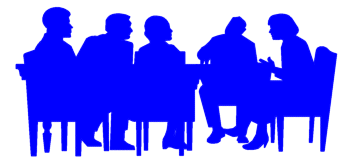 EL EQUIPO DE ANTIGUOS ALUMNOS DE DON BOSCO
VOCALÍA DE FORMACIÓN
7
VENTAJAS DEL TRABAJO EN EQUIPO
Crecimiento personal y colectivo.
Fomenta la creatividad.
Aumenta la motivación.
Crece la sinergia.
Mejora la comunicación.
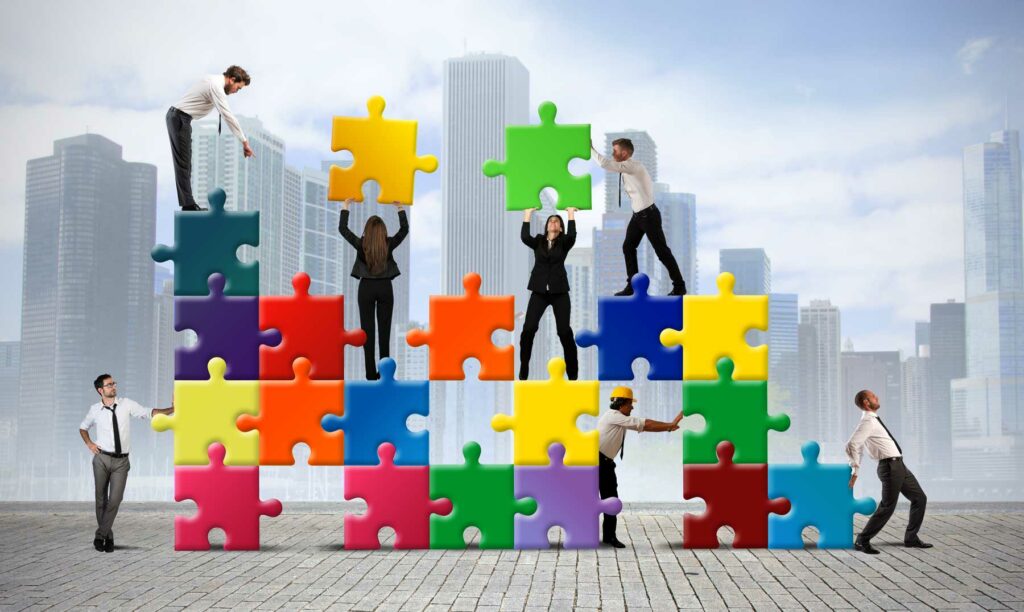 EL EQUIPO DE ANTIGUOS ALUMNOS DE DON BOSCO
VOCALÍA DE FORMACIÓN
8
DIFERENCIAS ENTRE GRUPO DE TRABAJO Y EQUIPO DE TRABAJO
EL EQUIPO DE ANTIGUOS ALUMNOS DE DON BOSCO
VOCALÍA DE FORMACIÓN
9
Qué queremos en nuestras Asociaciones
Reflexión
Propuestas
Unidos para ayudarnos
10
PARA LA REFLEXIÓN
¿Qué tipo de trabajo se realiza en mi Asociación Local, de grupo o de equipo?
¿Qué elementos y características tienen o echo en falta en mi Asociación?
¿Qué tres dificultades encuentro en mi Asociación para trabajar en equipo? ¿Soy capaz de dar una solución?
EL EQUIPO DE ANTIGUOS ALUMNOS DE DON BOSCO
VOCALÍA DE FORMACIÓN
11
Gracias
Confederación Nacional de AA.AA.DB.
Vocalía de Formación
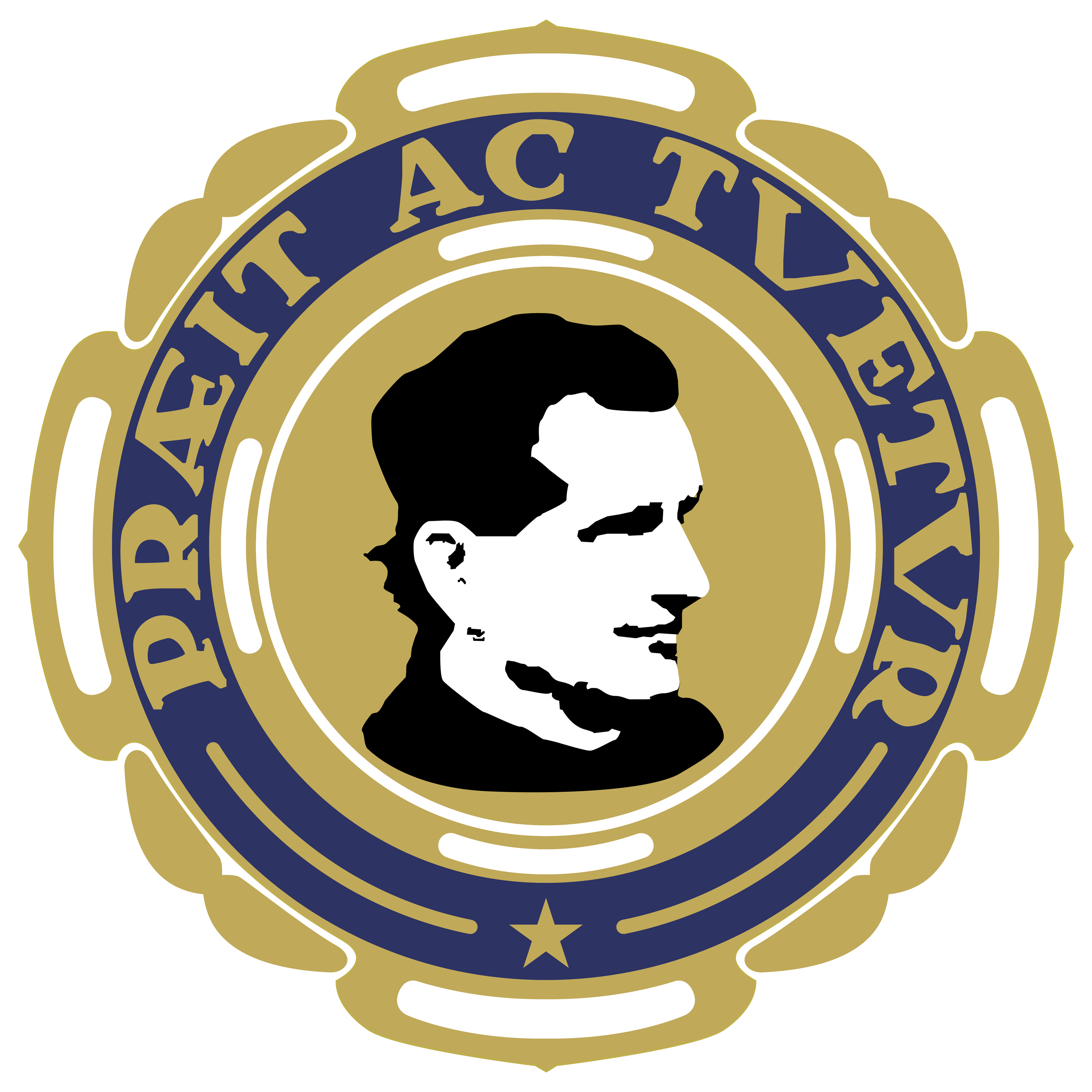 EL EQUIPO DE ANTIGUOS ALUMNOS DE DON BOSCO
VOCALÍA DE FORMACIÓN
12